NAP5 – the Main Results and Incidences
Professor Jaideep J Pandit
Clinical Lead, NAP5
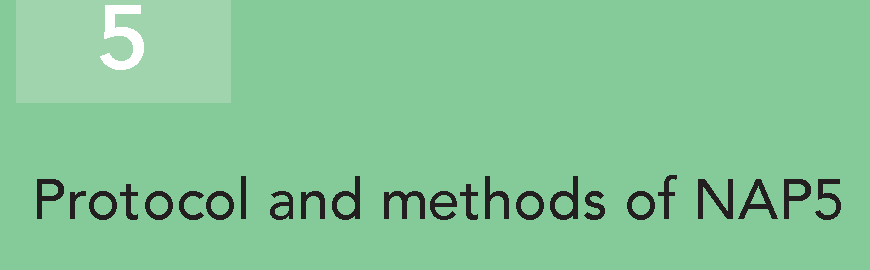 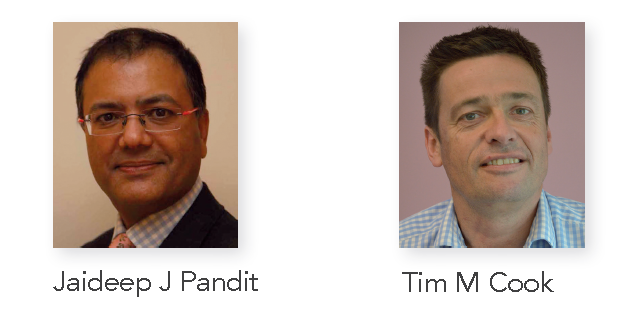 Methods
Broadly as for NAP3, NAP4
- All UK NHS hospitals
Service evaluation
I year registry anonymous

New for NAP5
- Inclusion of Ireland
- Negative reporting
Collaboration AAGBI + RCoA
 Activity Survey
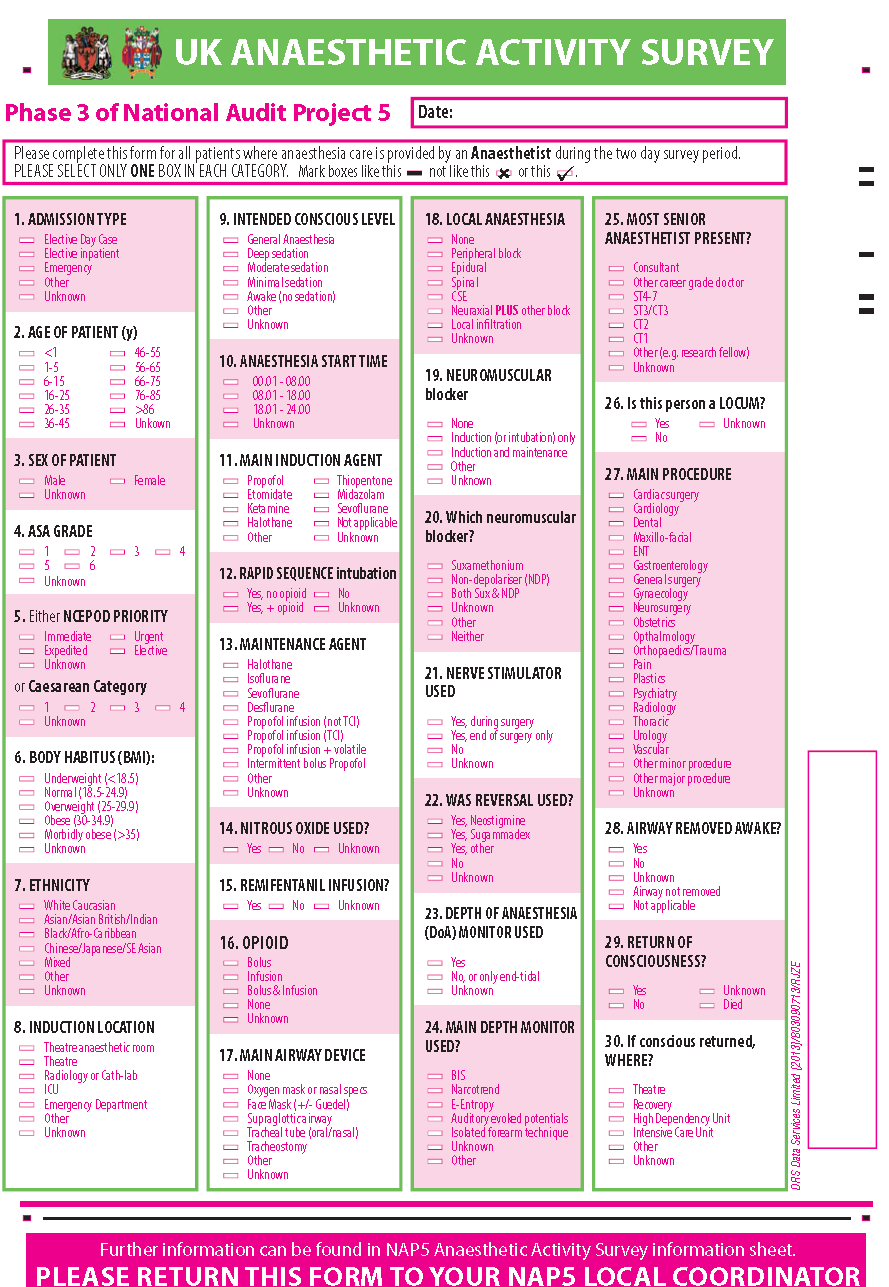 UK Activity survey
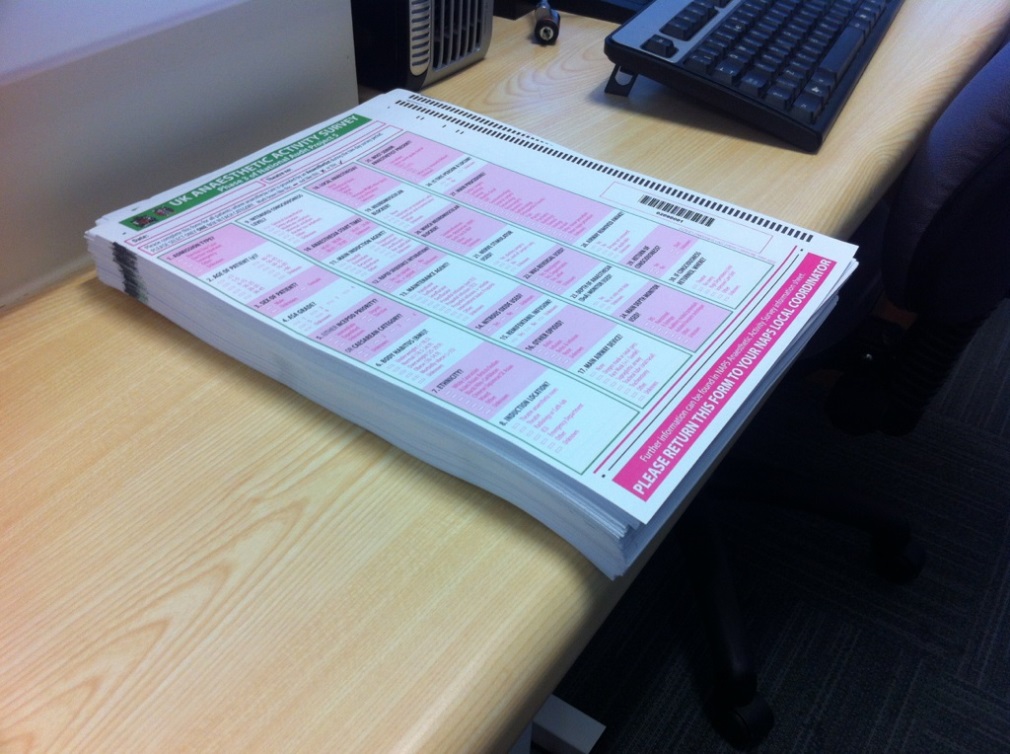 Inclusion  criteria for AAGA
a new patient report 
made between 1 June 2012 - 31 May 2013 
that they had been aware for a period of time when they expected to be unconscious.
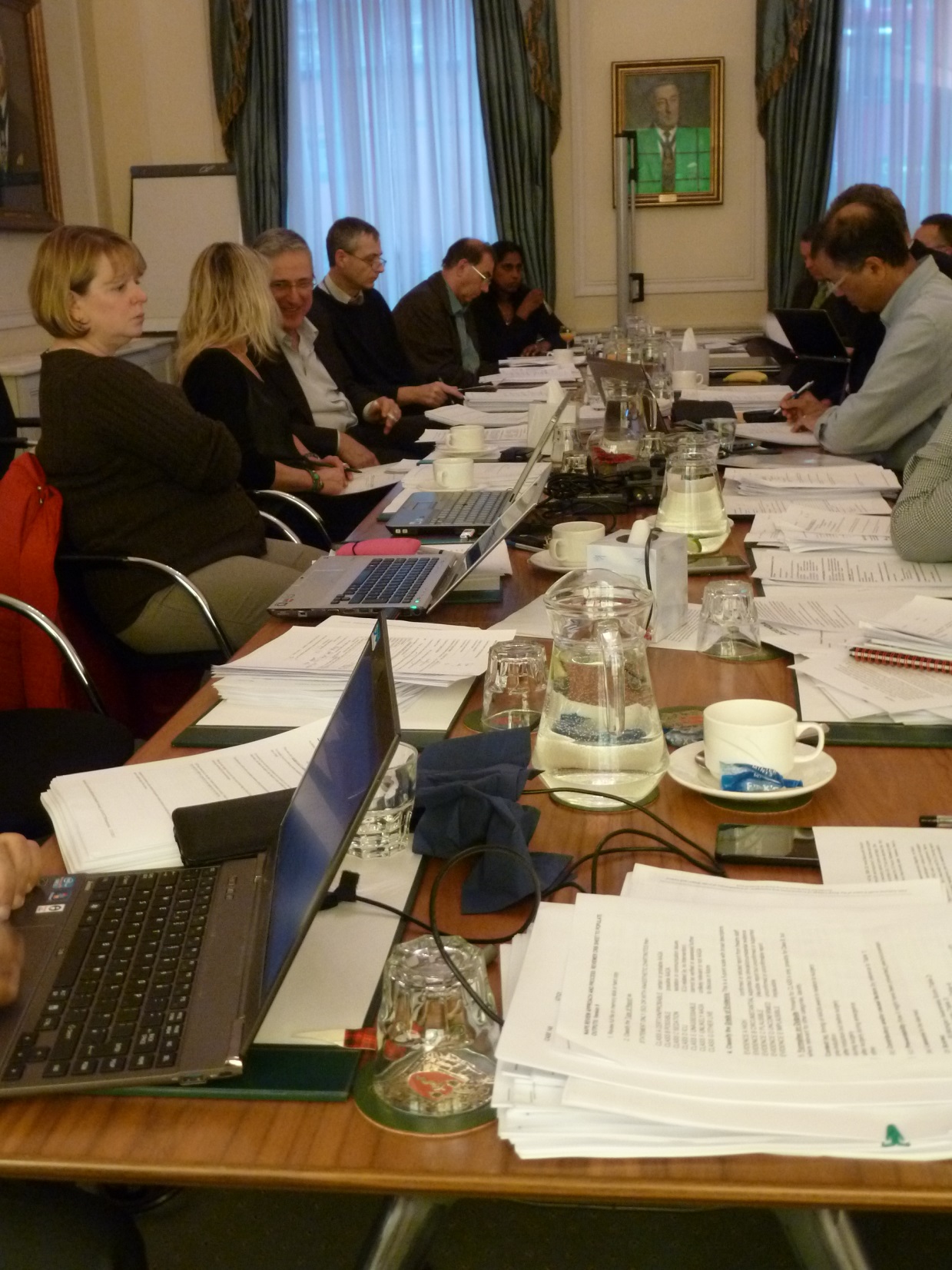 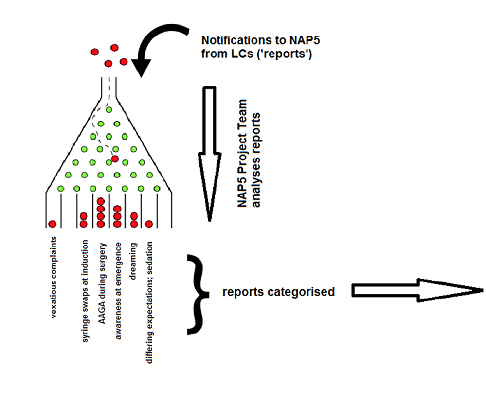 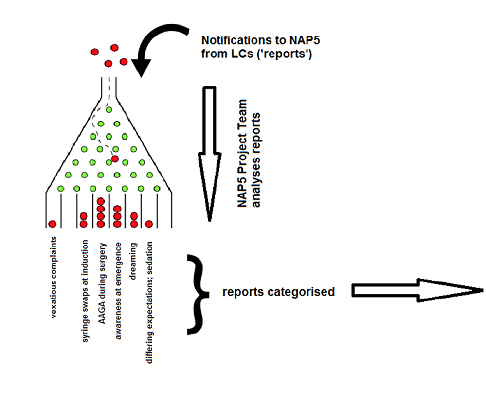 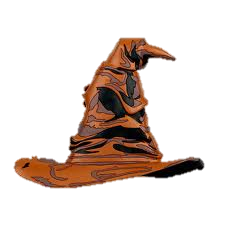 Cases reported
269 UK centres
108 filed zero returns over the year
161  (60%) centres had a report

471 requests to upload data
341 logins issued (130 inadmissible)
321 logins used (20 unused)
300 accepted (21 judged inadmissible)
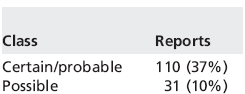 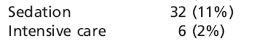 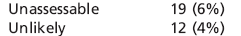 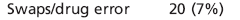 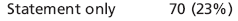 Main focus is on certain/probable and possible reports

We can compare % Activity Survey vs AAGA s ‘relative risk’ or ‘hazard ratio’

In following graphs, proportions
Lines = Activity Survey
Bars = AAGA
Age
AAGA most in young/middle age adults (viz. Baseline)
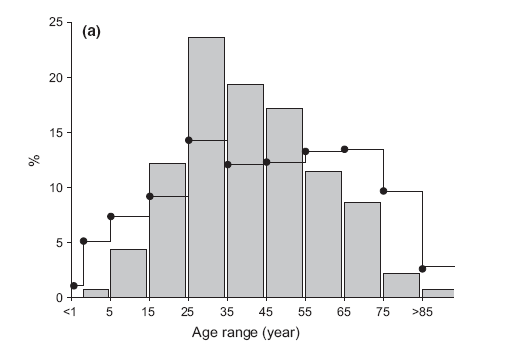 Weight
AAGA more in obese
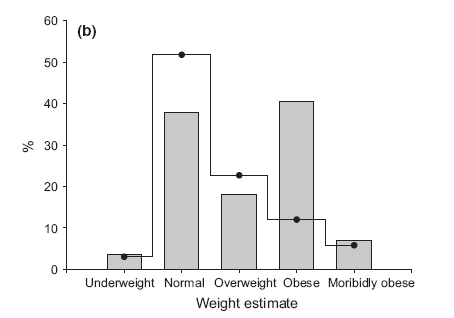 ASA
Not influential (ASA 3/ 4 more sensitive to drug; get less drug?)
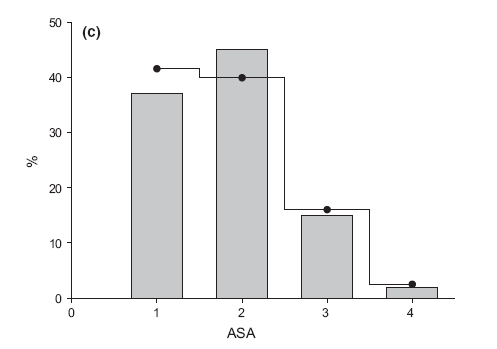 Phase of anaesthesia
Most common in dynamic phases
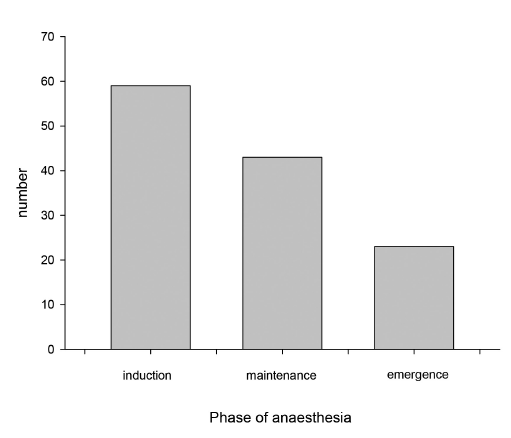 Duration AAGA very brief (median 3 mins)
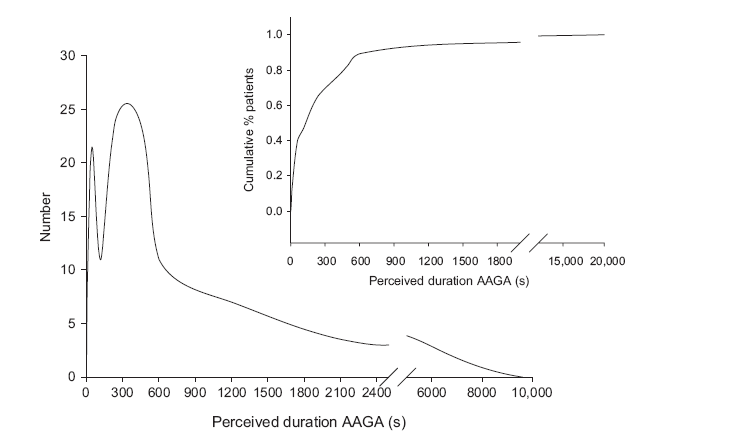 Duration per se did not affect impact-
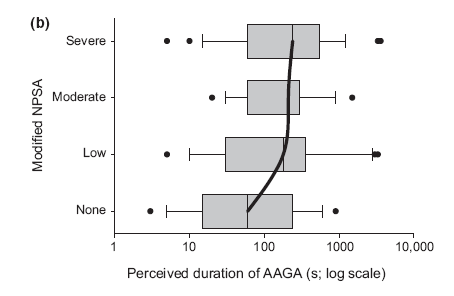 Distress caused especially by paralysis
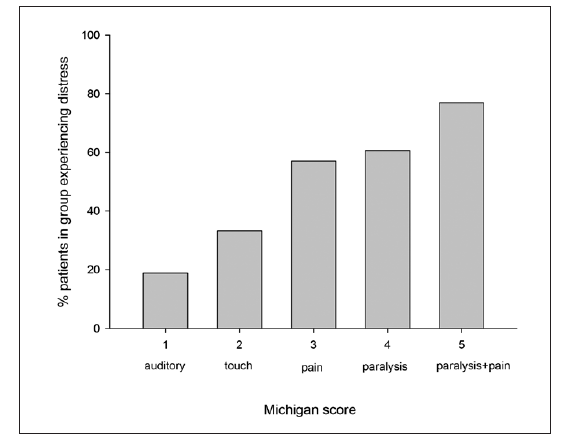 Types of surgery
OB and cardiothoracic over-represented…
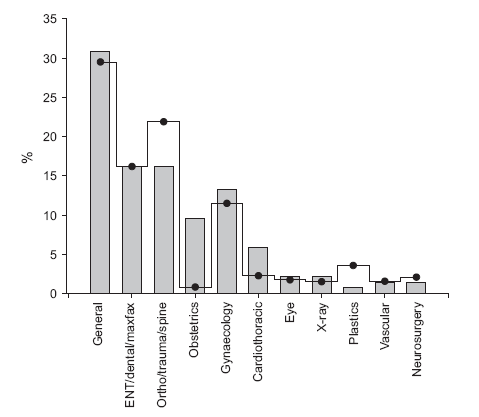 Modes of anaesthesia
Full profile
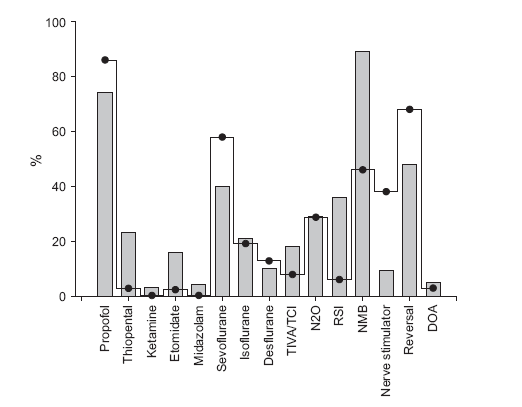 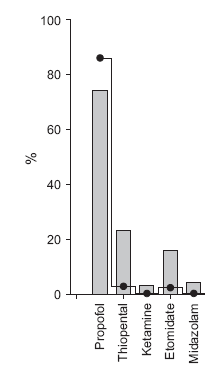 Induction
Thiopentone:
RSI/OB
3% of all inductions
87% if RSI inductions


Etomidate? RSI
(not used so much;
unfamiliarity?)
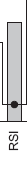 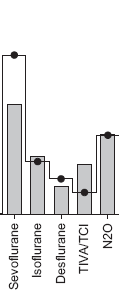 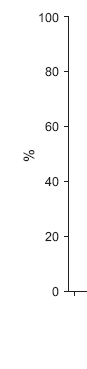 Maintenance
TIVA a risk?

N2O ‘neutral’
(less volatile used, so net 
effect neutral?)

Sevo protective??
(agent-specific effects?)
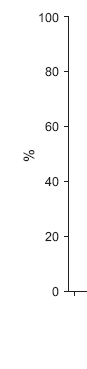 NMB
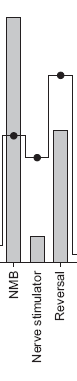 The ‘unholy trinity’ that leads
to AAGA
- NMB
- no n stimulator
- no reversal
“Incidence”
Incidence of what?
AAGA highly heterogenous
Different methods look at different things
Brice = ~1:600
Baseline = ~1:15,000
NAP5 main study 1: 19,000 - aggregate
Incidence subgroups…
All patient reports, valid, substantiated or not (n = 471)

1: 6,000
Admissible patient reports (n = 300)

1: 12,000
Certain/probable or possible only (n = 141)

1: 20,000
When no NMB used 

1 : 136,000

When NMB used

1: 8,200
Cardiothoracic 

1 : 8,000 (same as NMB)

Caesarean section

1: 670 (close to Brice)
Paediatric

1: 61,000

AAGA reports after sedation by anaesthetists

1: 15,000

(AAGA more common after sedation than GA)
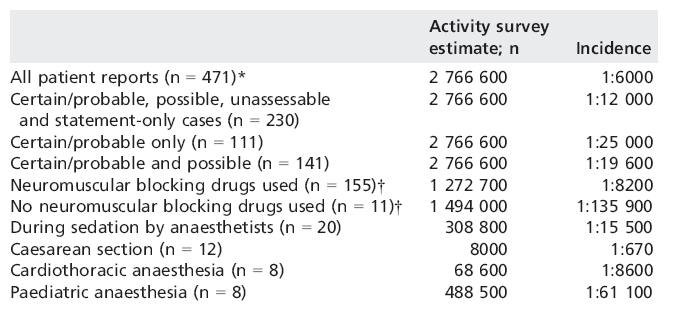 No single ‘incidence’
Brice differs from NAP5
NAP5 main study differs from Baseline
Within NAP5, differences in incidence between categories
Different methods look at different things
Different entities differ in degree to which detected by methods
These differences need researching
Interim Conclusions
AAGA risks (overview) appear to include:
Middle age
Obesity
Thiopentone as induction agent (etomidate)
RSI
OB and cardiothoracic
NMB, esp with no monitoring or reversal
Focus on
Phases of anaesthesia

TIVA/TCI

DOA
Induction/transfer
Syringe swaps
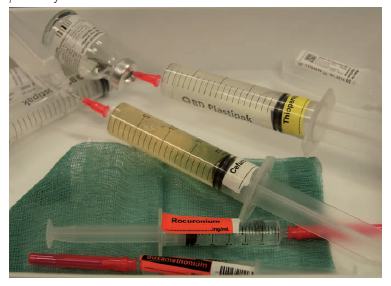 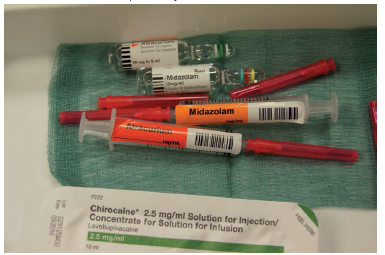 The ‘Gap’
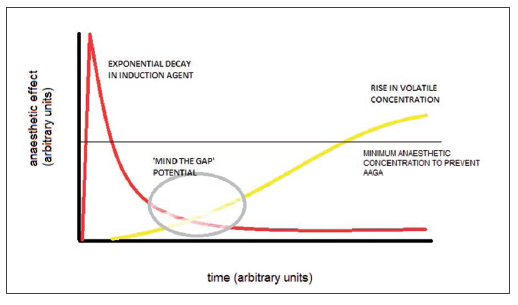 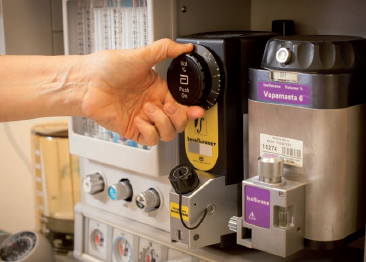 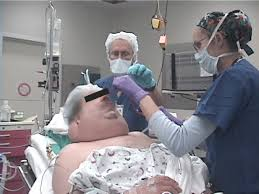 Causes of the gap
Prolonged intubation (thiopentone)
Redistribution  (thiopentone)
Obesity
Anaesthetic room – theatre transfer delay
Omission of agent
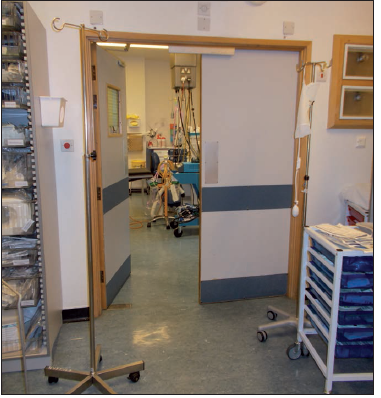 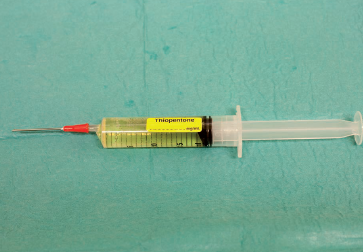 Solution: checklist
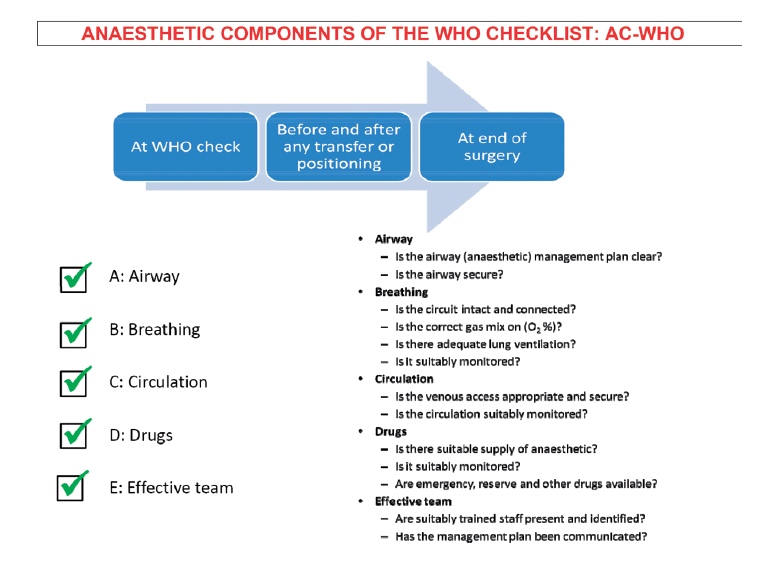 Maintenance phase
36% of AAGA cases
40% at knife-skin; 8% right at end
Only ~50% during ‘stable’ phase

Causes
Similar to induction (gap)
Early cessation of rapid-offset agents
Inappropriately low agent concentrations (titrated to BP or BIS)
Maintenance phase
Highest % of ‘unknown’ cause (26%)
?genetic / innate resistance?

Phase in which ETAG alarms and/or DOA monitors might yield most benefit?
Emergence phase
18% of AAGA cases
Balance of GA vs NMB key feature
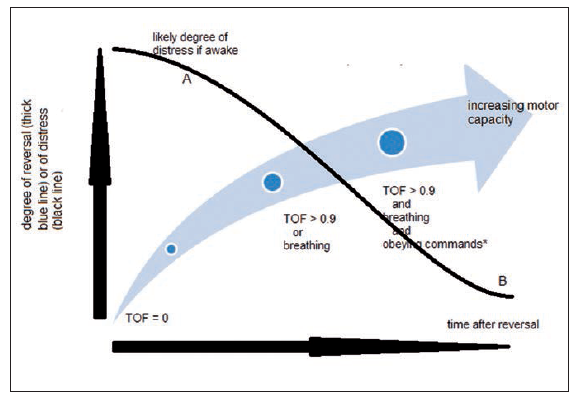 Patients are distressed by paralysis
Interpret it as AAGA
Anaesthesia enables coping with paralysis
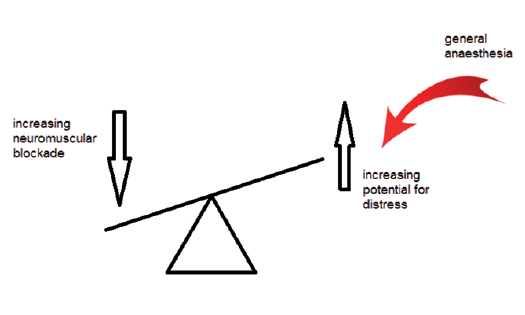 New approach to NMJ monitoring
Nerve stimulator = test of motor capacity
not to achieve deep NMJ blockade for surgery
More to confirm return of motor capacity at end
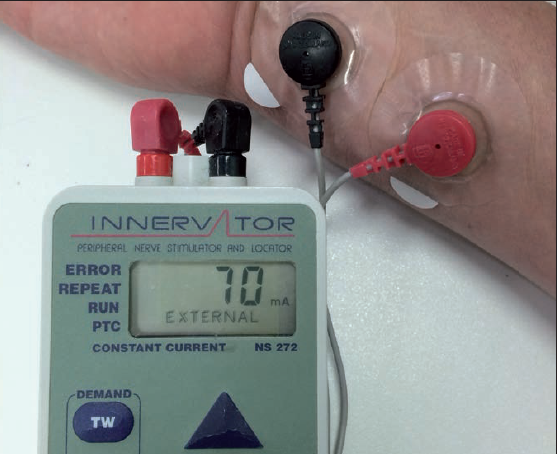 First, establish return of motor capacity
Then, reduce anaesthesia for wake up
‘awake extubation’ = extubation in patient with full motor capacity who is also awake
Not just a patient who is ‘awake’!
Implications for consent to warn about experience of awake extubation
TIVA/TCI
Superficially a ‘risk’
However, non-standard / non-TCI methods most a risk, esp in ‘transfer’ scenarios
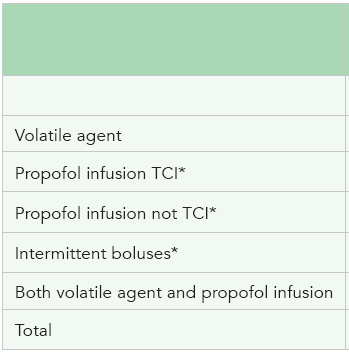 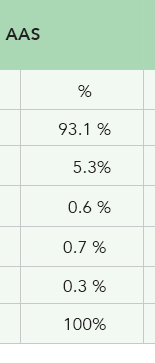 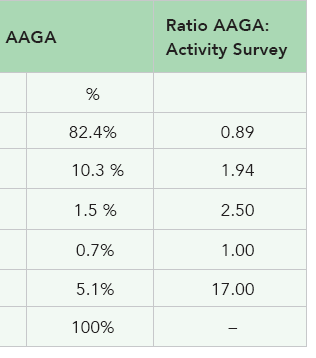 We recommend better training with TIVA/TCI

Special care with transfer of volatile to TIVA

Consider monitoring (DOA) in these cases
Headline figures: don’t tell whole story
DOAs in Activity Survey = 2.8%
DOAs in AAGA cohort = 4.3%

…over-representation in AAGAs ! (by ~50%)

Cannot be a ‘risk’ to use DOAs?

 need to look at data more closely
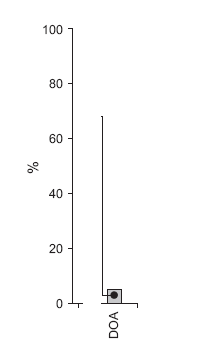 Hazard ratios of anaesthetic techniques
TIVA + NBD presents most risk (3 -4 x)
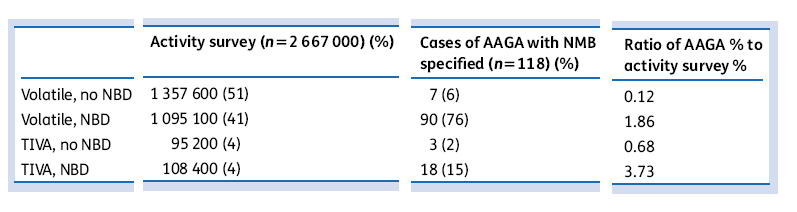 Ratio of use of DOAs Activity Survey vs AAGA cases
Selective use in certain modes of anaesthesia
Greater use in TIVA+NBD – and greatest apparent benefit here too
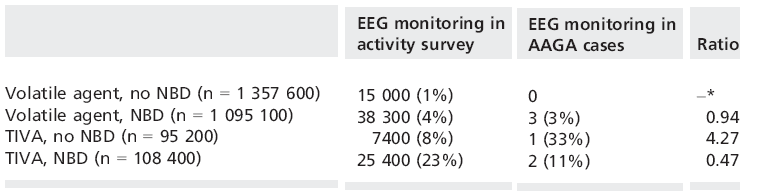 Extra benefit of DOA?
Of the 6 AAGA cases with DOA only 1 was distressed

impact of AAGA milder with DOA use?

Trials focussing on TIVA + NMB and on impact on patients may show most benefit for DOAs
Caution with DOAs (1)
Titrating agent dosing to DOA output, even to very low agent levels

Elderly pt, cardiac surgery, BIS < 60 but ETAG titrated to 0.4 MAC to achieve this – AAGA with distress during positioning

Elderly pt, abdo surgery, BIS kept <55 but ETAG titrated to 0.4 MAC; AAGA with pain but no distress
Caution (2)
If DOA used, and its output high, then this is compelling evidence that AAGA occurred, despite no other pointers
Pt made a complaint of AAGA after ortho surgery (with other complaints). Account vague but BIS briefly 65 after incision (~45 otherwise)
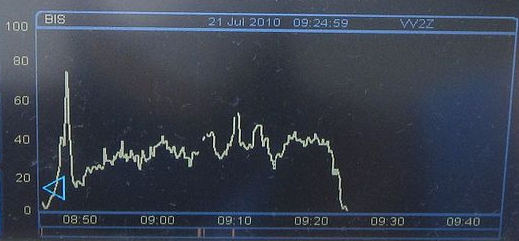 DOA Recommendations
We need to be familiar with existing DOAs
Including IFT
Need for pragmatic protocols for how to use and respond to DOA outputs, integrating with other information
DOAs likely most useful when NMBs used in highest risk categories (eg, TIVA)
Logically should be used from very start of/before induction                                       	END
Conclusions
NAP5 identifies high risk groups and situations
NMB, its impact and its  monitoring is main message
Anaesthesia-specific checklist (WHO)
TIVA + NMB = care (+ DOA monitoring)
AAGA & incidences implications for consent

THANK YOU